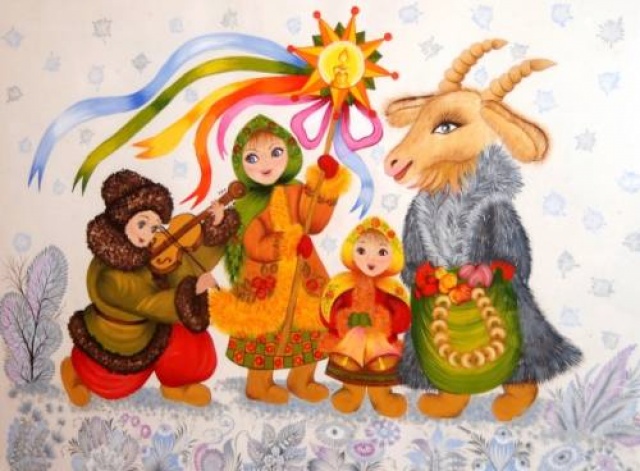 Пришла Коляда, отворяй ворота!
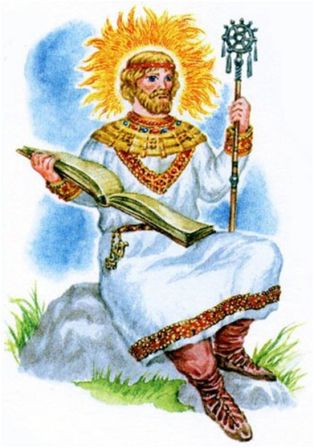 Славянский бог Коляда
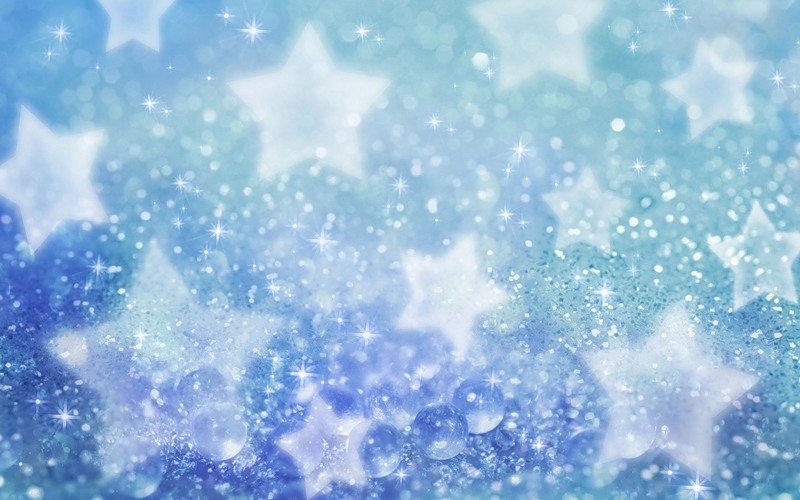 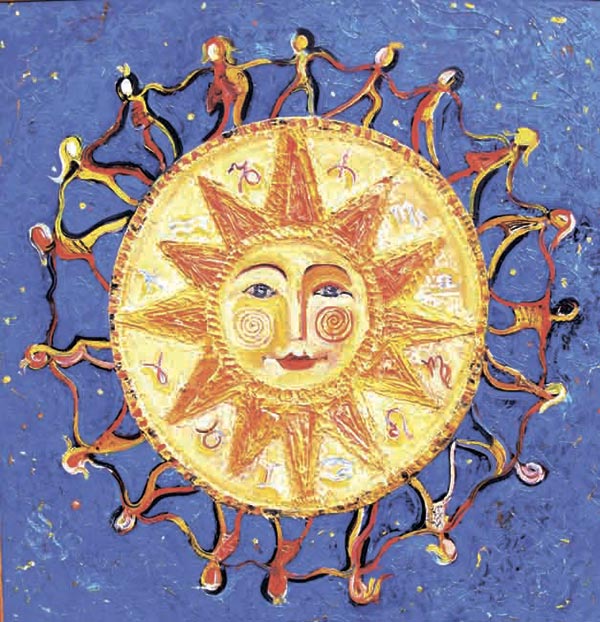 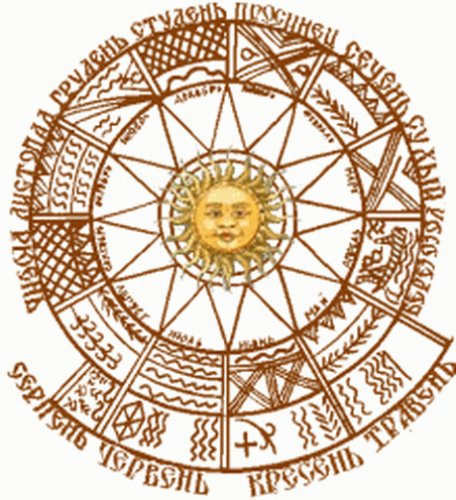 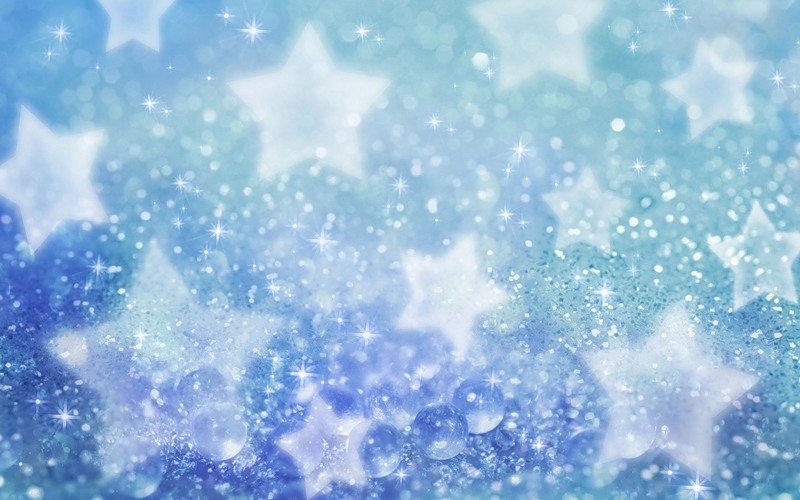 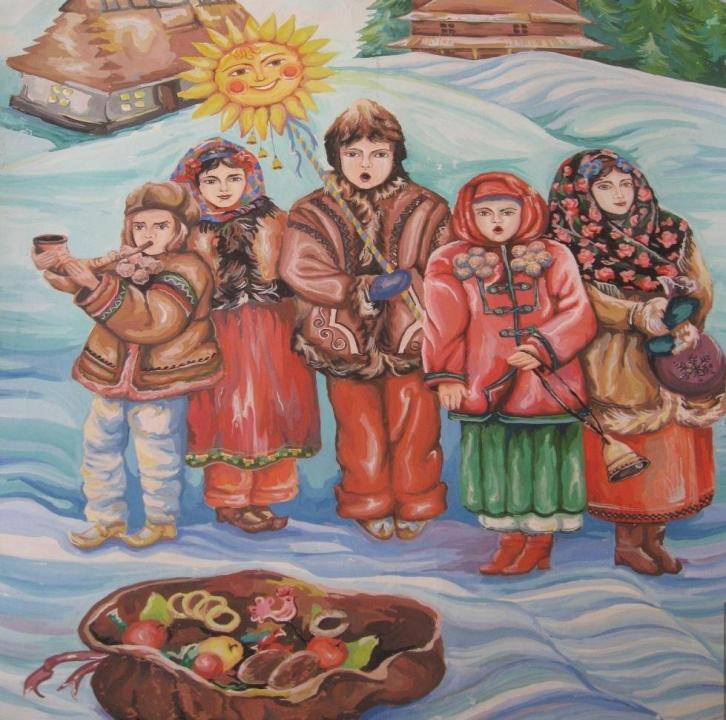 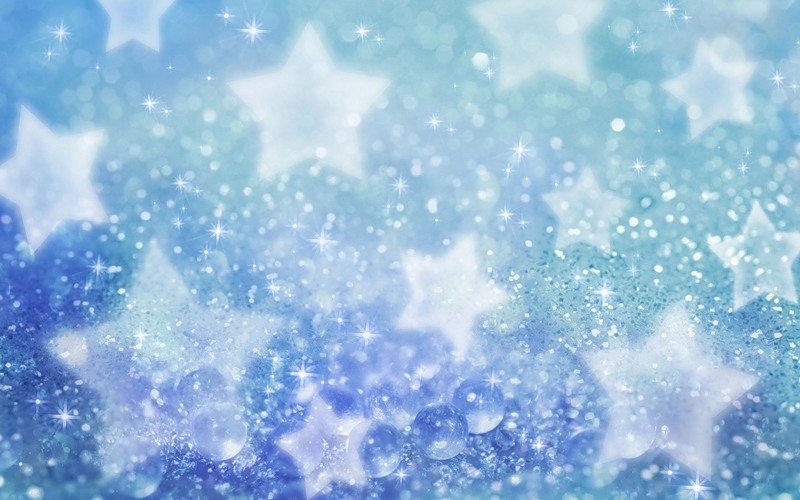 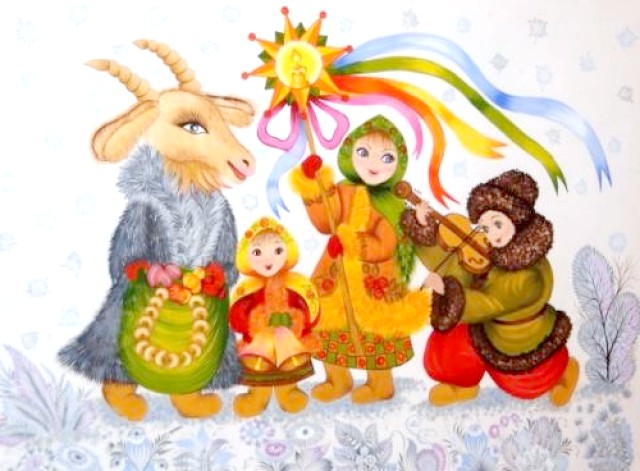 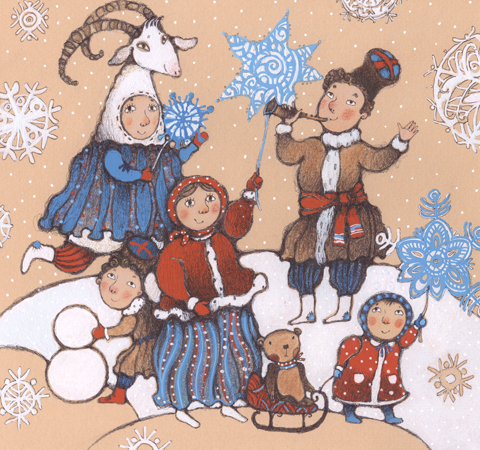 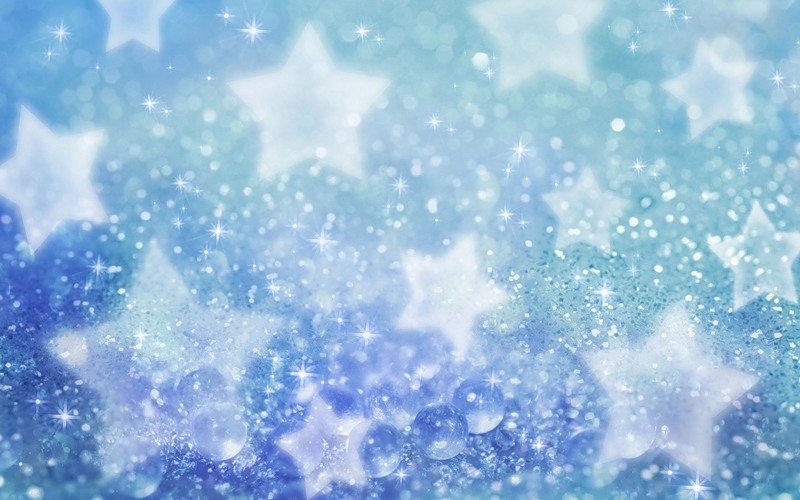 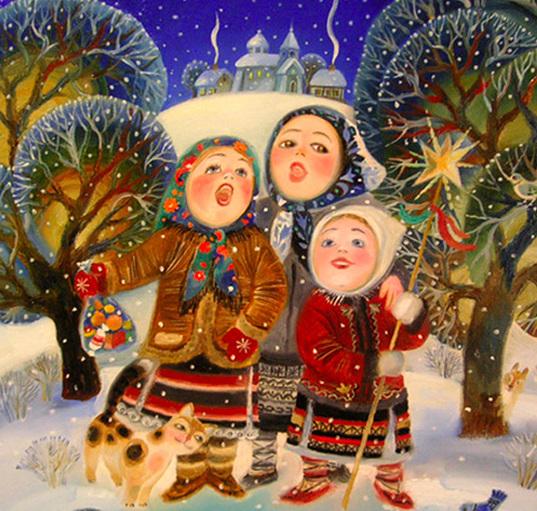 Колядующих встречали как дорогих гостей: с радостью и угощением
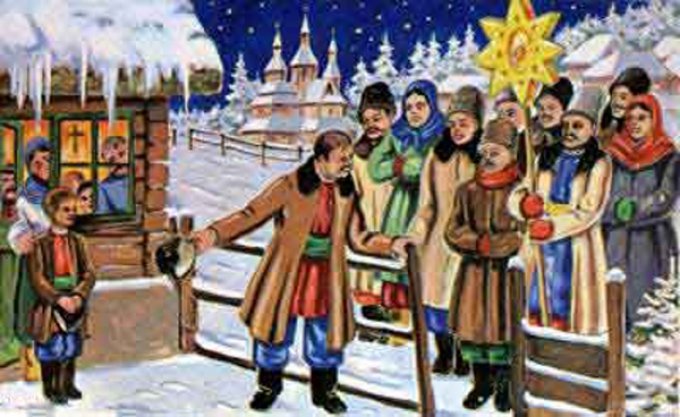 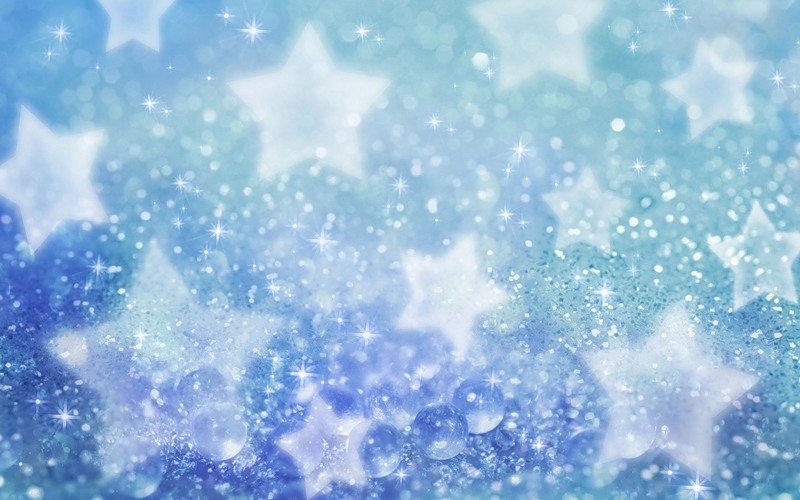 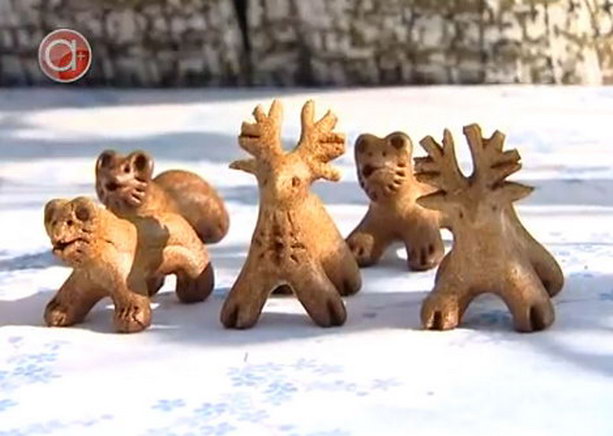 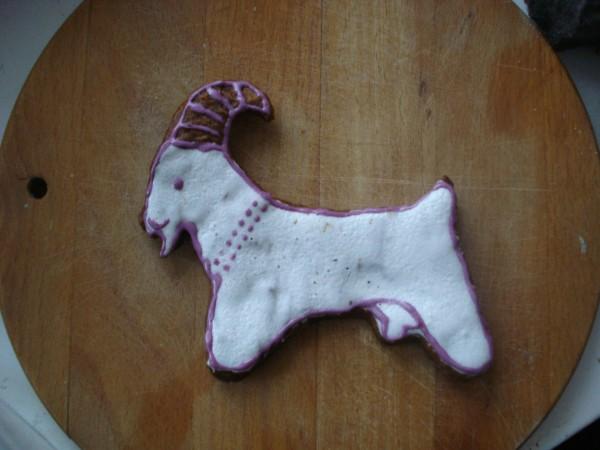 Козули – святочное угощение
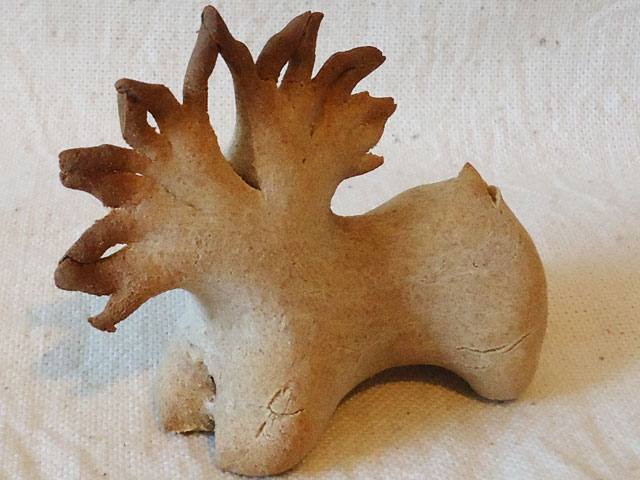 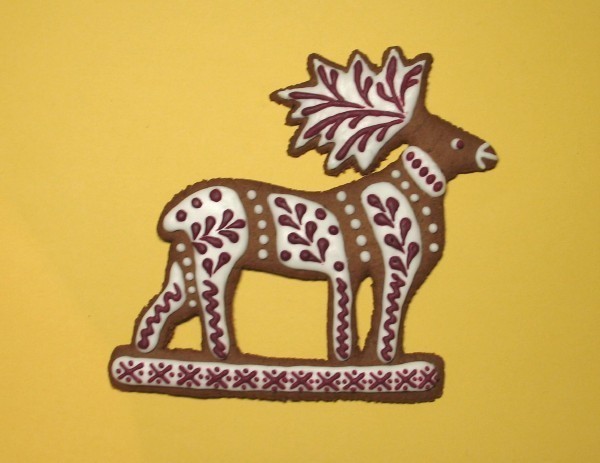 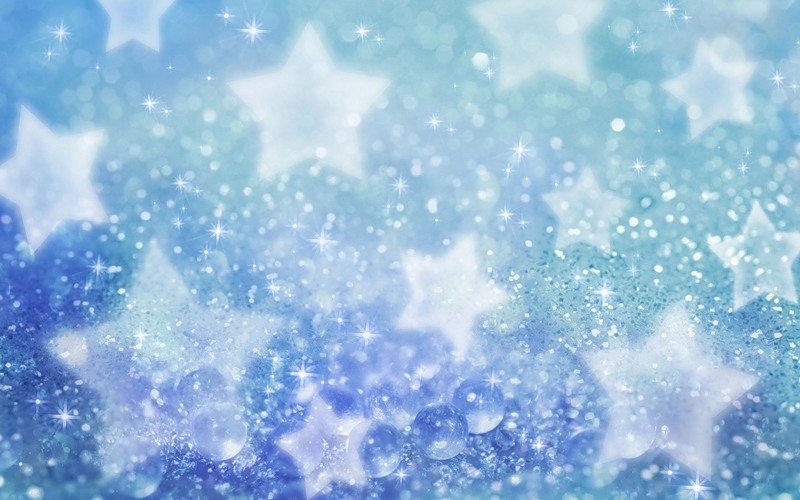 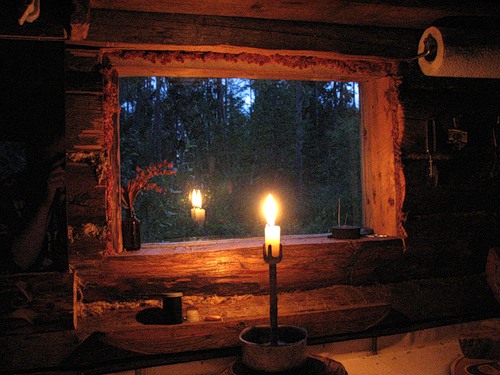 Святочные гадания
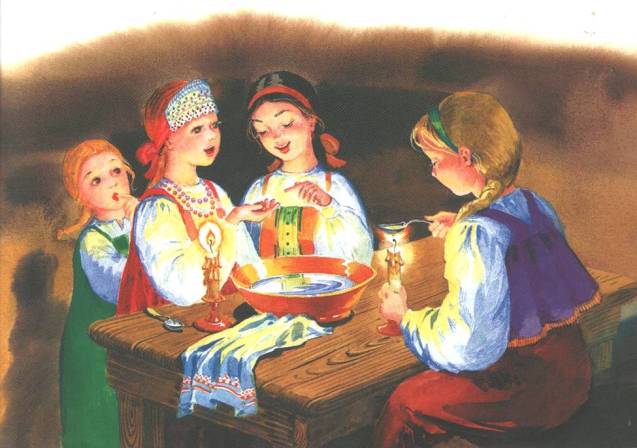 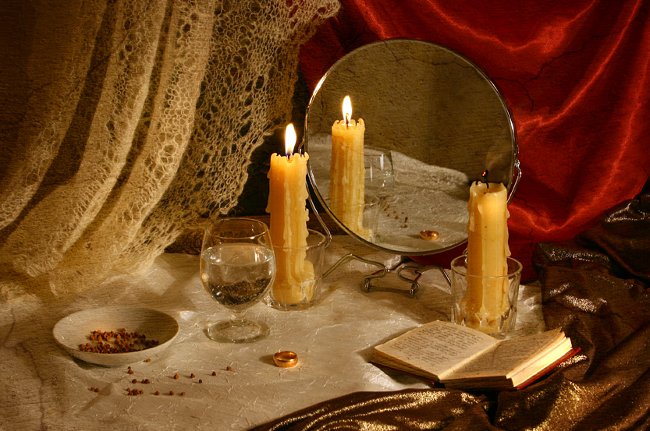 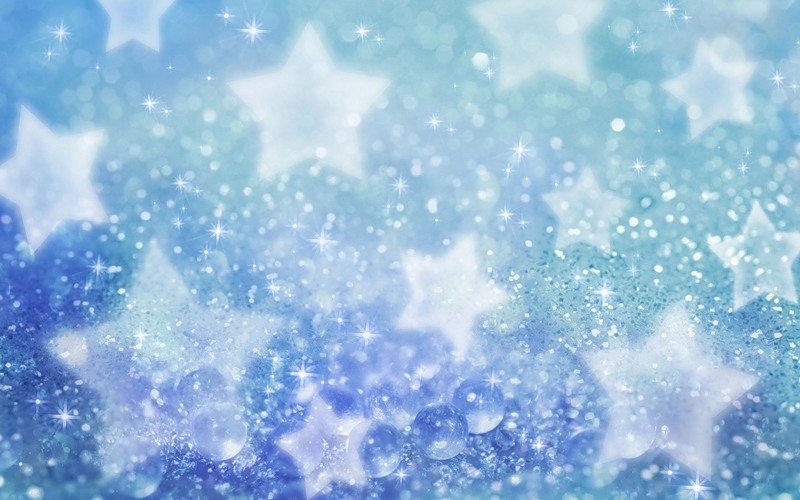 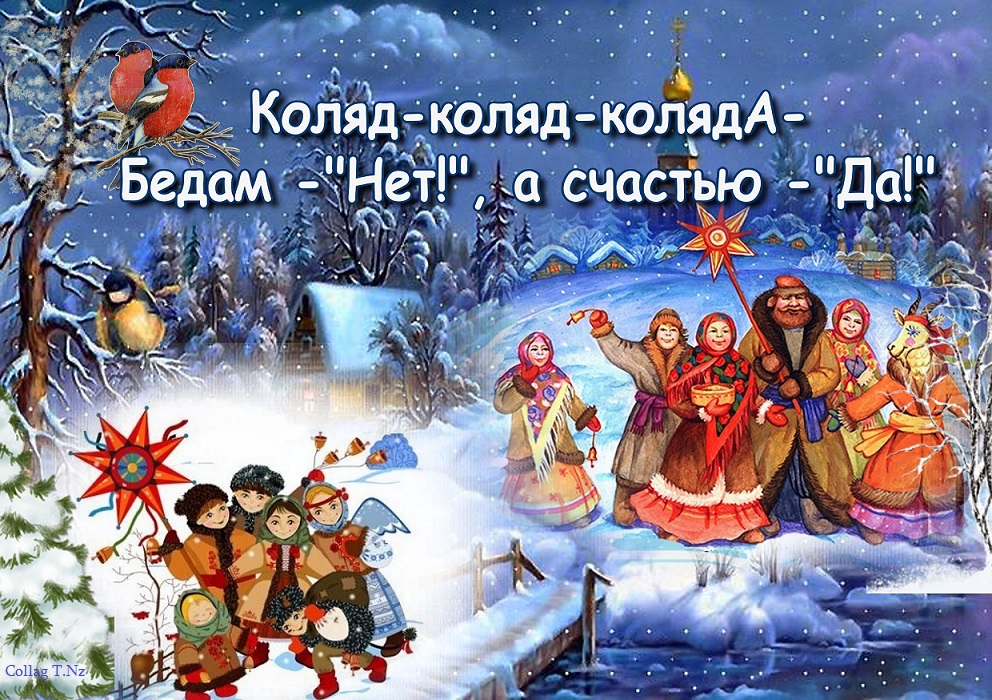